Nooredasukülla
Stella Olek
Anna Orukask
Jessica Kalmõkov
Liisi Laidam
Richard Sõber
Tallinna 32. Keskkool
2021
Rannarootsi muuseum.
Linnuvaatlejate paradiis. 
Haapsalu ravimuda.
Käsitööpärandit tutvustav ja arendav Haapsalu pitsikeskus. 
Läänemaal on kõige rohkem rahvatantsurühmi, igal aastal korraldatakse maakondlikult tantsupidusid.
Haapsalu õudus- ja fantaasiafilmide festival (HÕFF).
Asukülas on palju jäneseid. Novembris toimuvad jänku-tõrje talgud.
Piirkonna eripära
2021
NOORED asukülla
2
swot
Tugevused
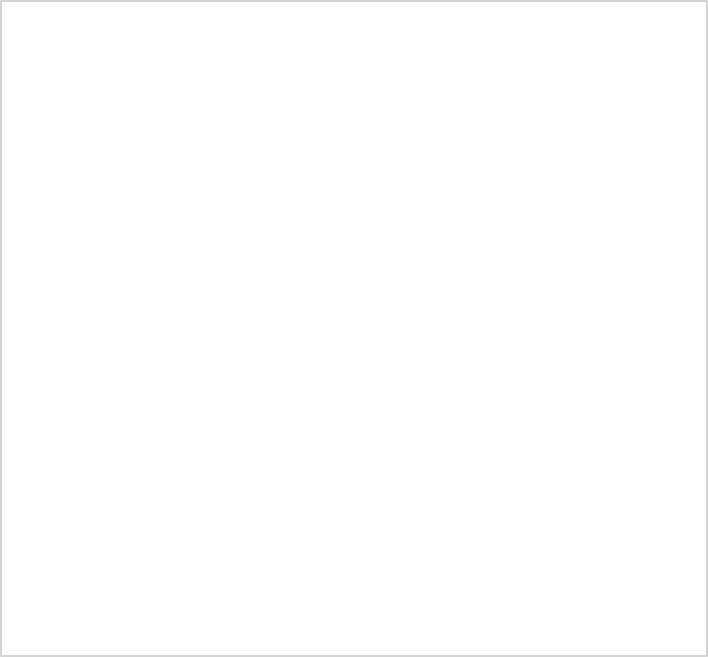 Nõrkused
Inimesed ei soovi kohaneda muutusega
Kaugel suurtest linnadest
Transport kulukas
Looduskaitsealad ja kaitse all olevad liigid
Äriideel on vaja kindlat klientuuri
Eravalduses rannaaladele viivad teed
Asuküla Seltsimaja blogi ei ole aktiivne
Vähe püsielanikke, enamjaolt maakodud
Puudub professionaalne teater
Arvestamine looduskeskkonnaga
Vajalike teenuste raske kättesaadavus
Rohkelt veekogusid
Palju loodust
Mereline kliima
Hubane
Ajalooline taust
Maakultuur
Mahetoidu võimalused
Inimesed ei ole üksteisest kaugel
Populaarne suvituskoht
Rahu- rohke, vähem müra
Koostöövõimalused
2021
Noored asukülla
3
swot
Võimalused
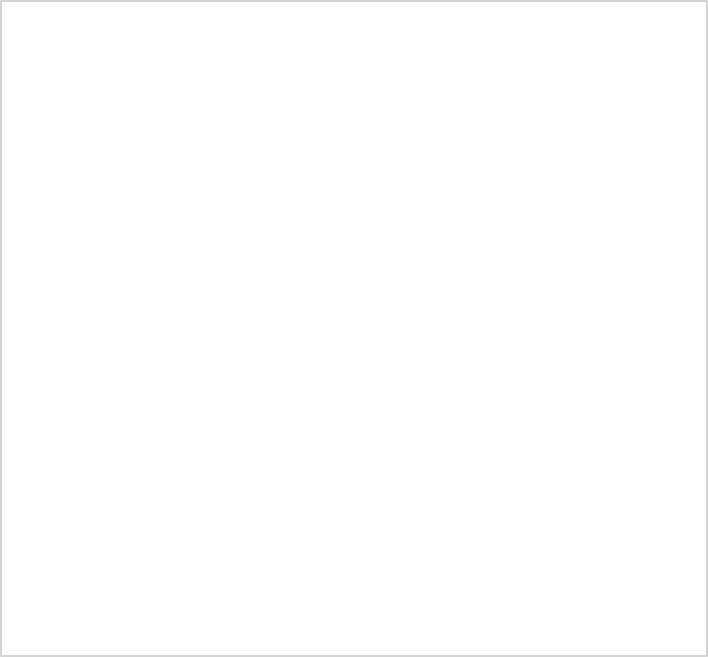 Ohud
Hüdropoonika/Aquapoonika
Ravimuda
Noortele laagrid (linnuses, vaimse tervise laager)
Kämpingud golfiväljaku asemel
Pulmahoone
Veeteraapia
Uus spa
Asuküla Seltsimaja blogi taaselustamine
Koolide teemaüritused Haapsalu linnuses
Vanadest kalavõrkudest ehted
Toetada kohalikke andekaid noori
Algkapitali puudumine
Klientuuri puudumise võimalus
Inimeste/kohalike vähene huvi
Võidakse võtta liiga palju linnaelu endaga kaasa
Pole inimesi, kes teeks koostööd
Idee pole piisavalt läbi mõeldud
Koroonaga kaasnevad piirangud
Kaitsealade laienemine
Keskkonnaga kaasnevad tingimused
2021
Noored asukülla
4
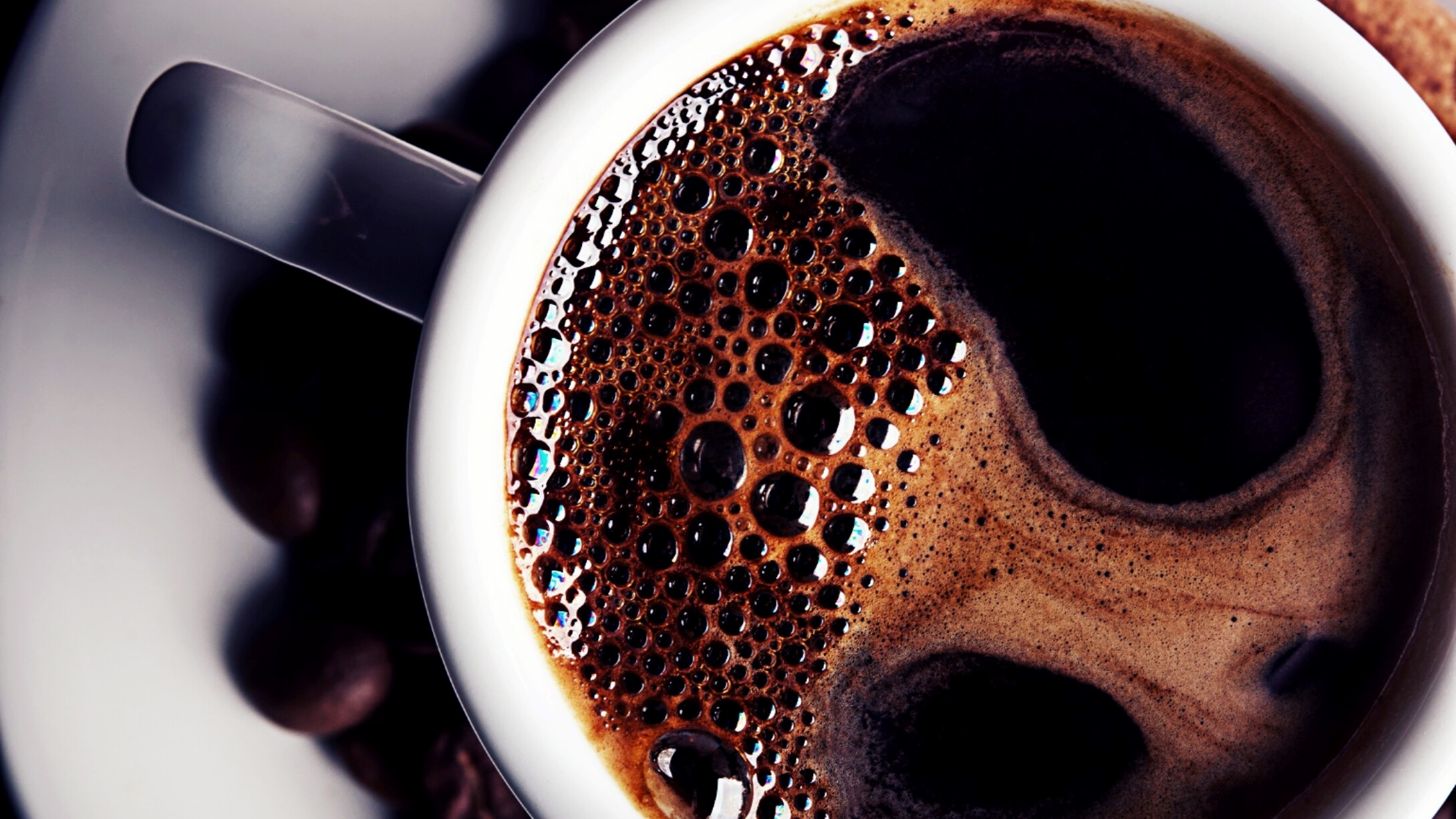 Akvopoonika ja hüdropoonika restoran
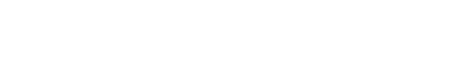 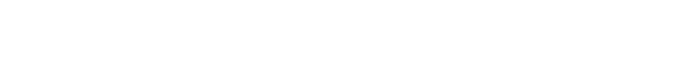 5
Hüdropoonika ja akvapoonika
Mis see on?
Toidu tootmissüsteem, mis koosneb akvakultuuri ja hüdropoonika üksteist toetavast keskkonnast. Kalade toitumisest tekkinud jääkained suunatakse läbi filtri ning biofiltri, kus eemaldatakse tahked jääkained. Edasi suunatakse vesi läbi kasvulava, milles taimed kasvavad. Kalade jääkained tekitavad baktereid (eelkõige ammoniaaki), mis on kaladele ohtlikud, kuid taimed muudavad selle bakterite toimel taimedele omastatavaks toitaineks ning seesama vesi suunatakse kalade elukeskkonda tagasi ilma nende bakteriteta ja protsess kordab ennast. Kalasid peab aga ise toitma, et protsess algaks.
Kõige paremini saab kasvatada köögivilju, eriti lehtköögivilju.
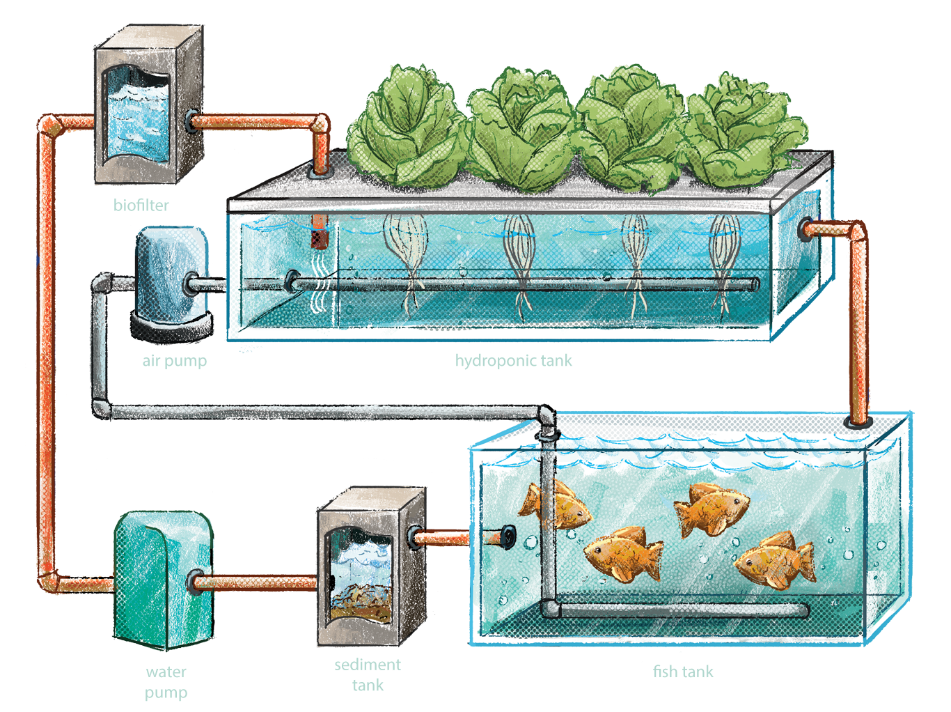 2021
NOORED asukülla
6
Prototüüp
2021
7
NOORED asukülla
[Speaker Notes: Toidu tootmissüsteem, mis koosneb akvakultuuri ja hüdropoonika üksteist toetavast keskkonnast. Kalade toitumisest tekkinud jääkained suunatakse läbi filtri ning biofiltri, kus eemaldatakse tahked jääkained. Edasi suunatakse vesi läbi kasvulava, milles taimed kasvavad. Kalade jääkained tekitavad baktereid (eelkõige ammoniaaki), mis on kaladele ohtlikud, kuid taimed muudavad selle bakterite toimel taimedele omastatavaks toitaineks ning see sama vesi suunatakse kalade elukeskonda tagasi ilma nende bakteriteta ja protsess kordab ennast. Kalasid peab aga ise toitma, et protsess algaks.
Kõige paremini saab kasvatada köögivilju, eriti lehtköögivilju.]
2021
NOORED asukülla
8
Eelised
1. Tegemist on keskkonnasõbraliku süsteemiga, mis oleks dekoratiivne ja praktiline.
Toimib aastaringselt!
2. Pakub lastele võimalusi loodusega lähedasemaks saamiseks.
3. Väike masin, mis sobib siseruumides kasutamiseks ning puhastab siseõhku. Roheline taim vabastab hapniku ja suurendab õhuniiskust.
4. Kasvatab ohutult tervislikke köögivilju, ei sisaldaks pestitsiide.
5. Multifunktsionaalne: hüdropoonika köögiviljade ja kala akvapoonika süsteem saab kasvatada tomateid, lilli, salatit, spinatit  ja muid lehtköögivilju. (Kasvatab peaaegu kõiki taimi)
6. Kaugjuhtimise võimalus ja mehhaaniline. Juhul kui ei olda kodus võib kasutada mobiiltelefoni, et kontrollida hüdropoonika köögivilju ja kalu.
7. Võrreldes teiste taimekasvatustega nõuab vähem tööjõudu, kuna maad pole vaja töödelda.
2021
NOORED asukülla
9
Meie idee
Toidu ja teaduse nauding
Teadus ja toidu nautlemine ühes kohas, selleks, et saada veel rohkem infot innovatiivse lahenduse kohta, on meil olemas vastavad postrid, millelt lugeda ning inimene, kes oskab süsteemi rääkida huvitavaks.
Restoran
Osa toorainetest on kasvatatud kohapeal tänu aquapoonikale ning teine osa on kohalik mahetoodang.
Ökoloogiline põllumajandus
Põnev nii väikestele kui ka suurtele külalistele!   (:
Akvapoonika on hea ja ökonoomne viis tegeleda väikestviisi põllumajandusega kasutamata pestitsiide või muid mürgiseid kemikaale.
2021
Noored asukülla
10
Meie idee
Puhtus ennekõike
Green Bite
Ideaalis teeksime koostööd ka GREEN BITE omanikuga, müüksime letiääres mitte ainult küpsetisi, vaid ka tema tooteid.
Kasvatus oleks eraldatud klaasseinaga ruumi, et kõik püsiks siiski steriilne ja taimi ega kalu liialt ei häiritaks.
Mitmekesine menüü
Menüü koostamisel oleme arvestanud nii allergiate, talumatustega kui ka taimetoidu olemasoluga.
2021
Noored asukülla
11
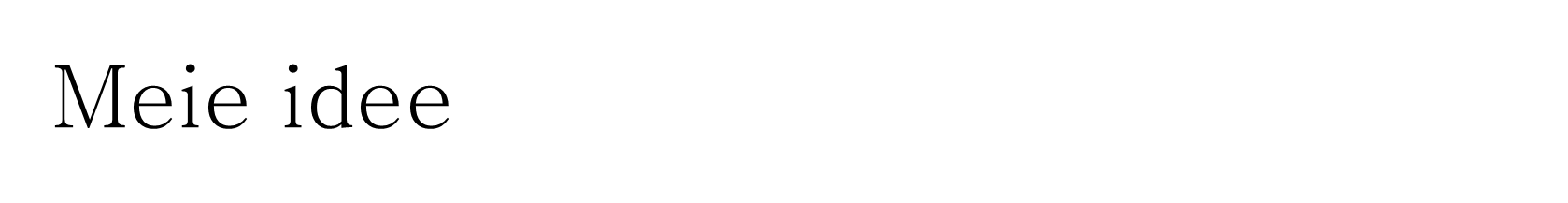 Heategevuslikust poolest oleme mõelnud restorani sissekäigu juurde paigaldada annetuskasti, et annetada kogutavat raha nt lastehaiglale, loomade või hoopis Asuküla ja Haapsalu piirkonnas elavatele andekatele noortele, sest nemad on paikkonna tulevik.
2021
Noored asukülla
12
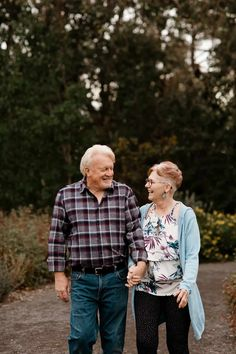 Kellele on suunatud?
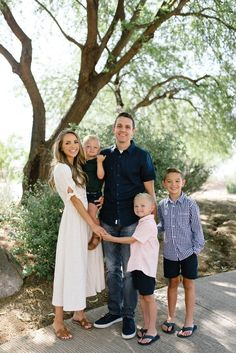 Tegemist on restoraniga, kuhu oodatakse nii pisikesi kui ka suuri, kes soovivad meie vahvas projektis olulist rolli mängida.
Täpsemalt on mõeldud külastamiseks inimestele, kes soovivad uusi kogemusi meeldejäävalt küllusliku maitseelamustega.
Samuti loome pere väiksematele väikese mänguala.
Soov oleks kindlasti jõuda noorte klientideni, kellele muutuks restoran kultuurseks ajaveetmis paigaks.
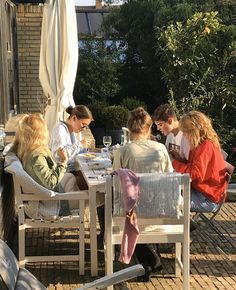 NOORED asukülla
2021
13
Sugu
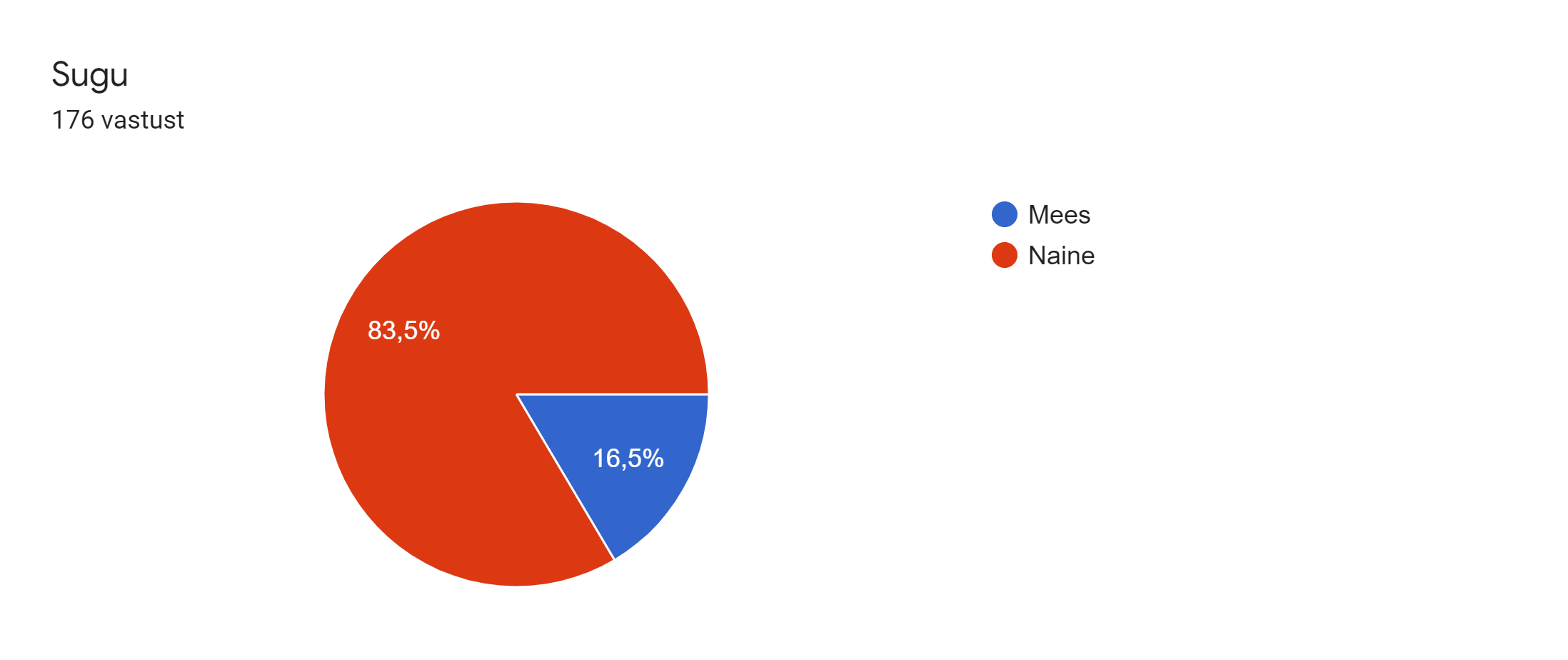 Küsitluse analüüs176 vastajat
Vanus
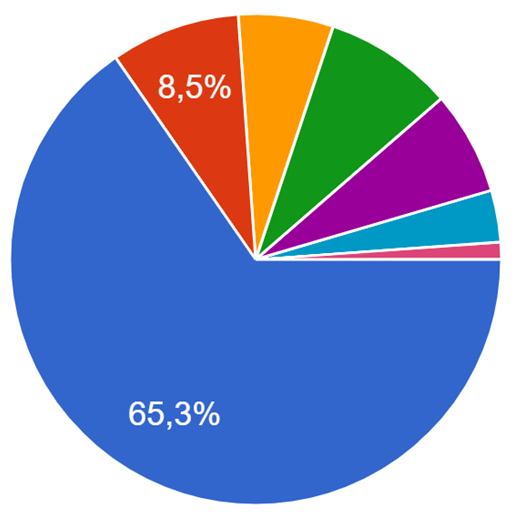 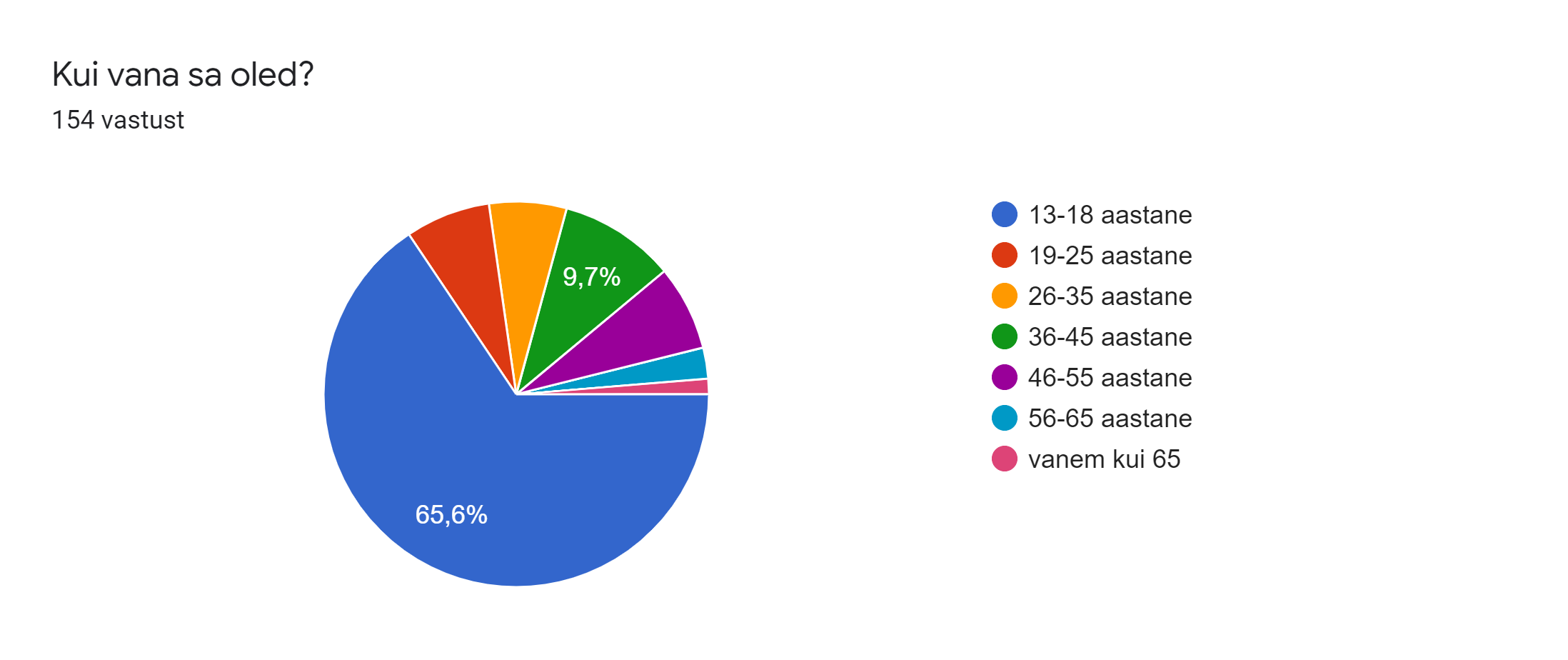 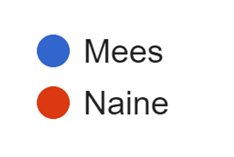 2021
14
NOORED asukülla
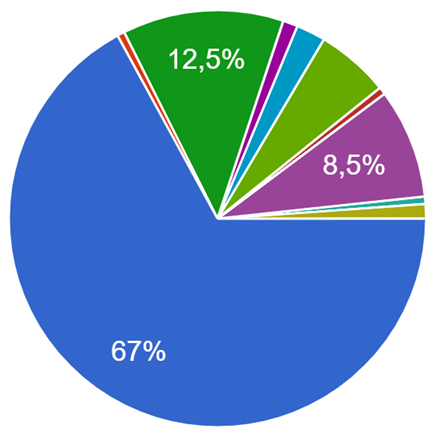 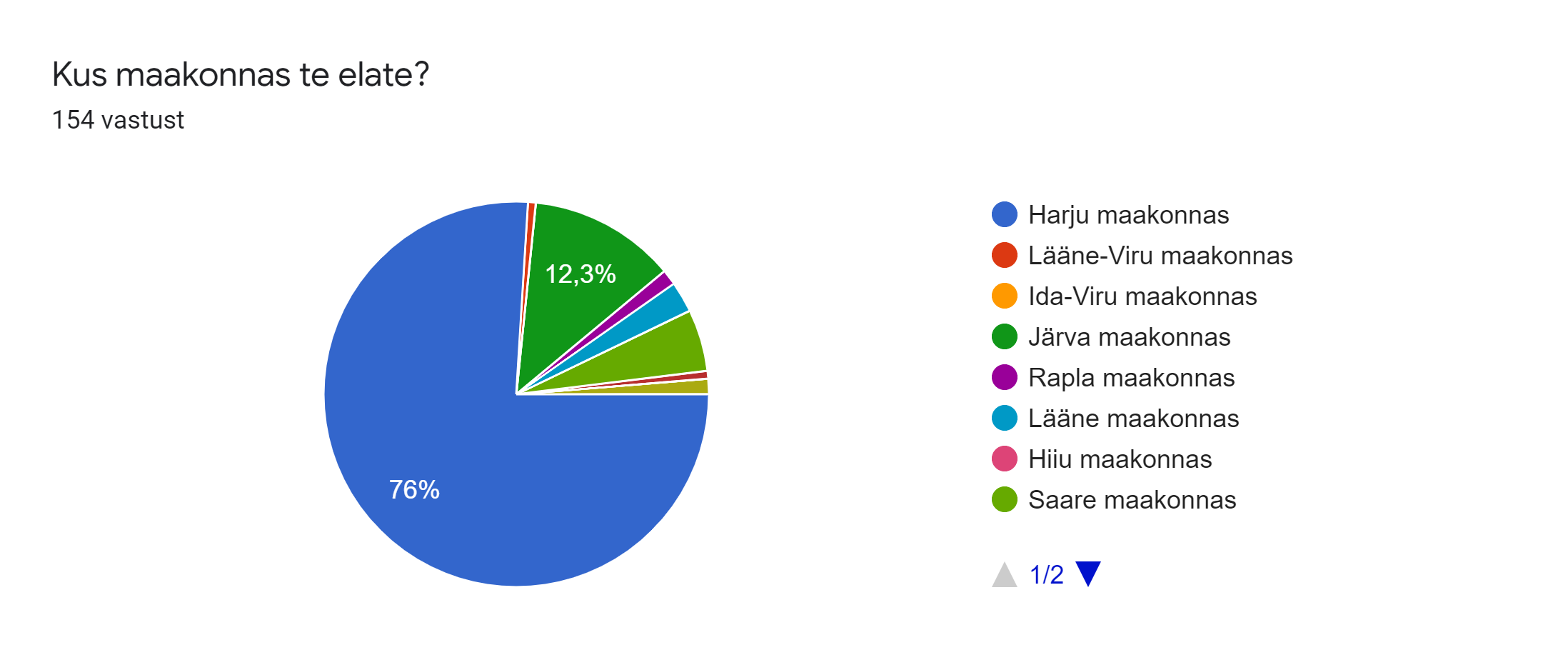 Küsitluse analüüs
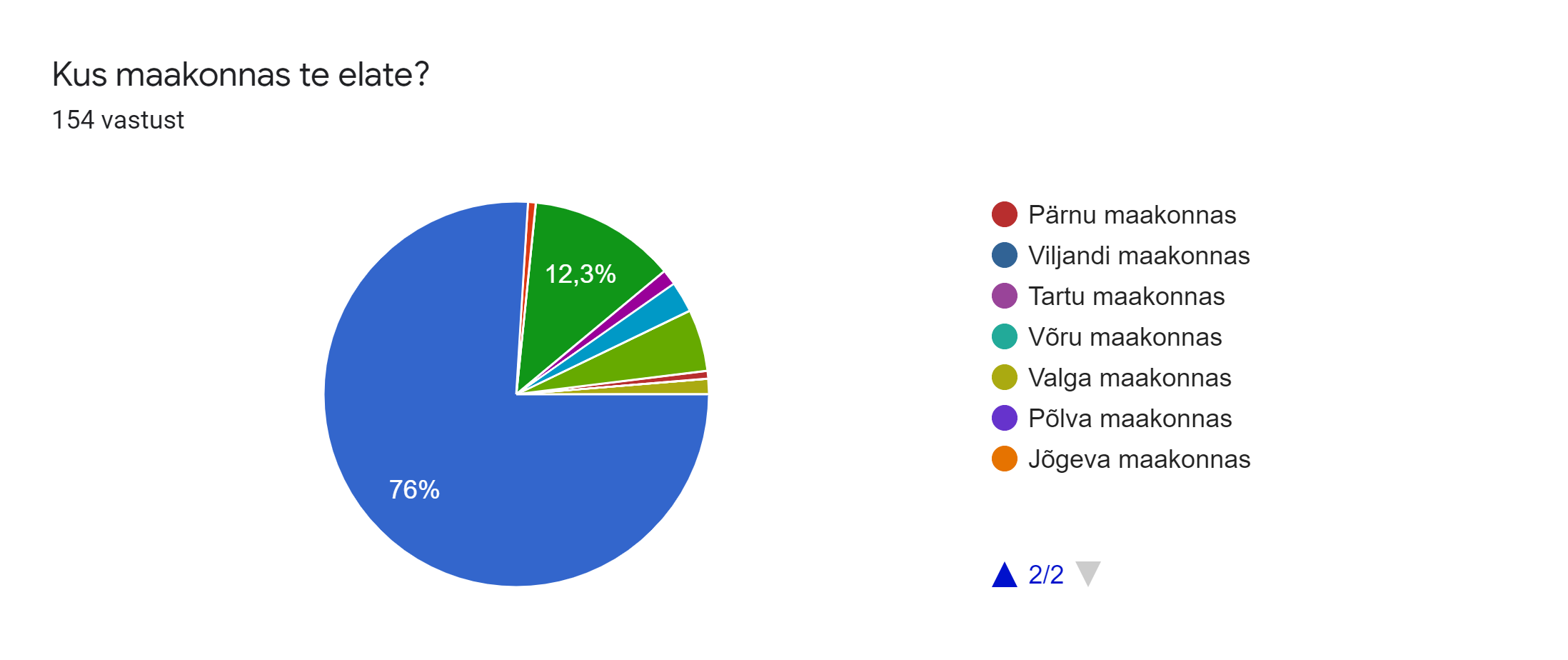 2021
NOORED asukülla
15
Küsitluse analüüs
Haapsalu külastamise sagedus
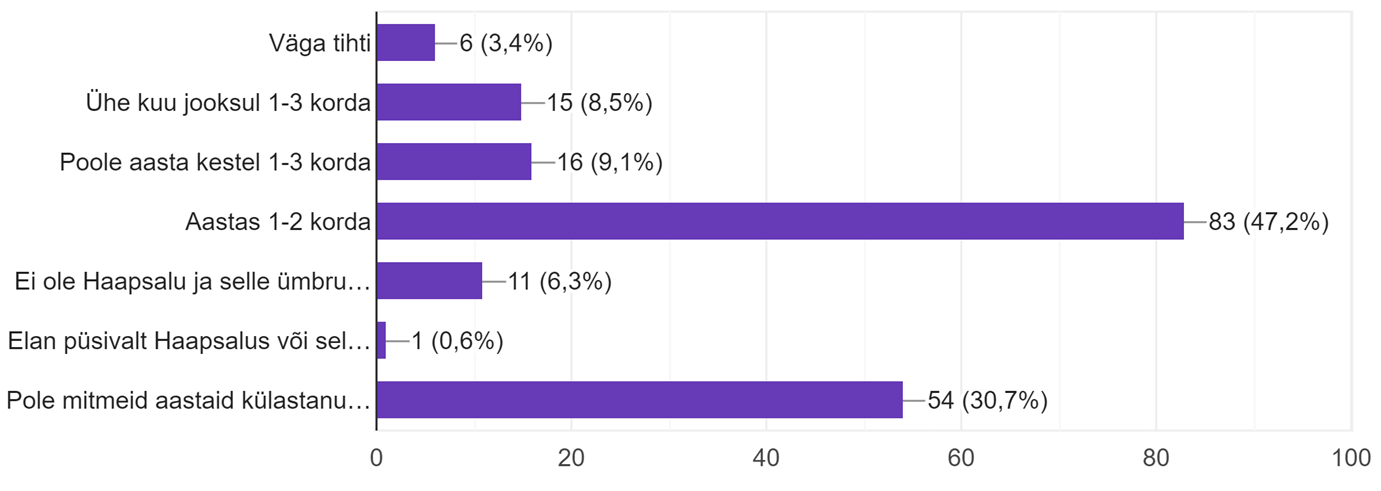 2021
NOORED asukülla
16
Küsitluse analüüs
Haapsalu külastamise põhjused
Toidukogemus
3
Elab
1,7%
2
1,1%
Pole käinud, ei mäleta
17
9,6%
3
1,7%
23,9%
Laagrid, malevad
42
Puhkamine
14
Kooli ekskursioonid/
puhkamine
8%
Läbisõit
19
10,8%
Festivalid,
üritused
18
10,2%
Sõpradega, vanematega, 
abikaasaga
23
13,1%
Tuttavad,
sugulased elavad.
Maakodu
21
12%
Vaatamisväärsused, turism
14
8%
NOORED asukülla
17
2021
Küsitluse analüüs
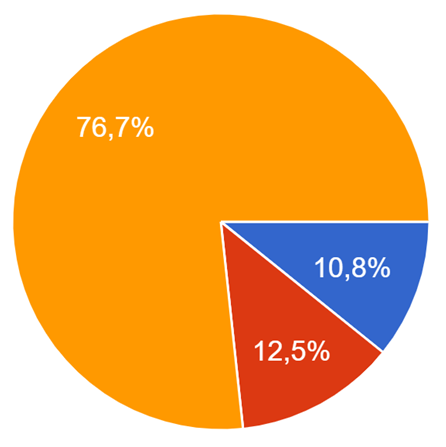 Kas olete kuulnud akvapoonikast?
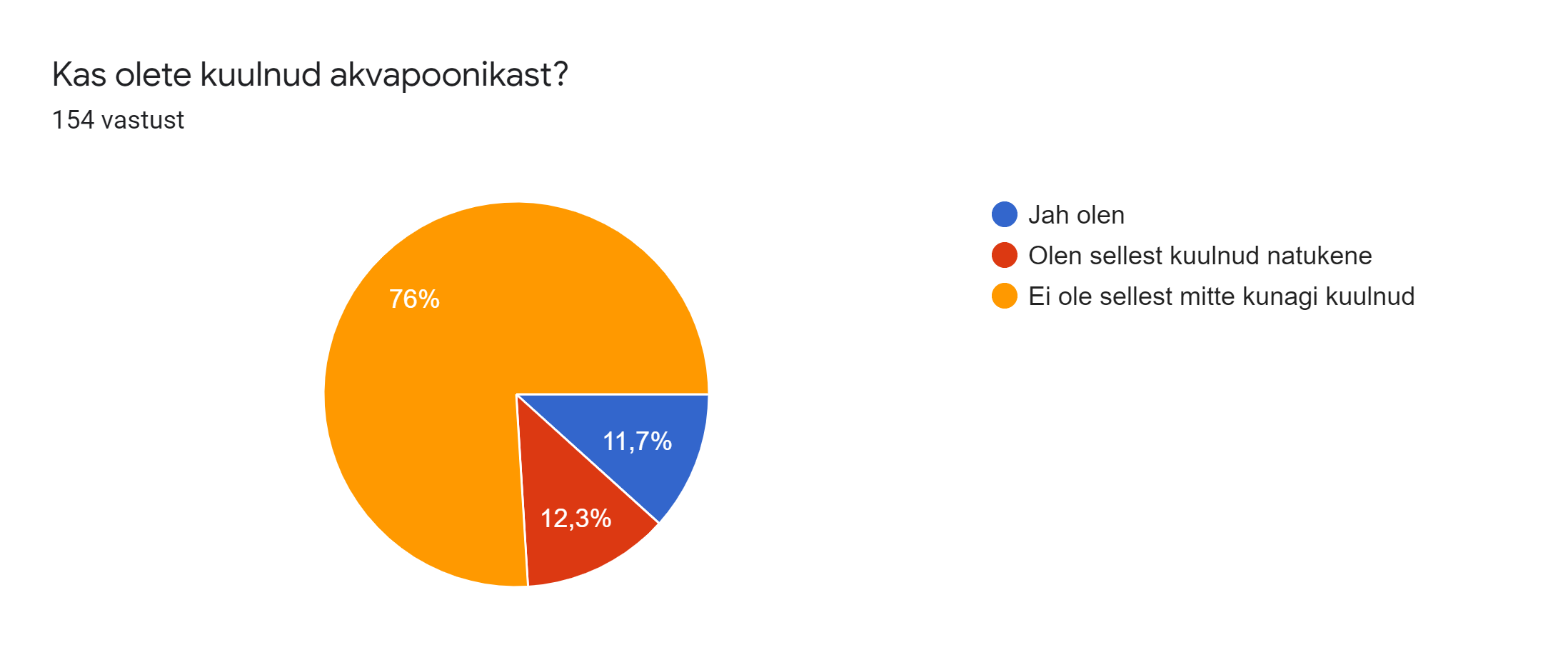 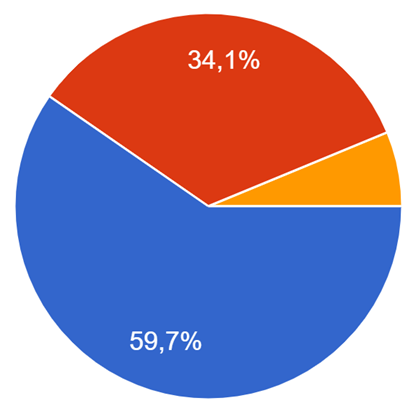 Kas oleksid huvitatud sellise söögikoha külastamisest, kus kasutatakse toidu tegemises osaliselt akvapoonika saadusi?
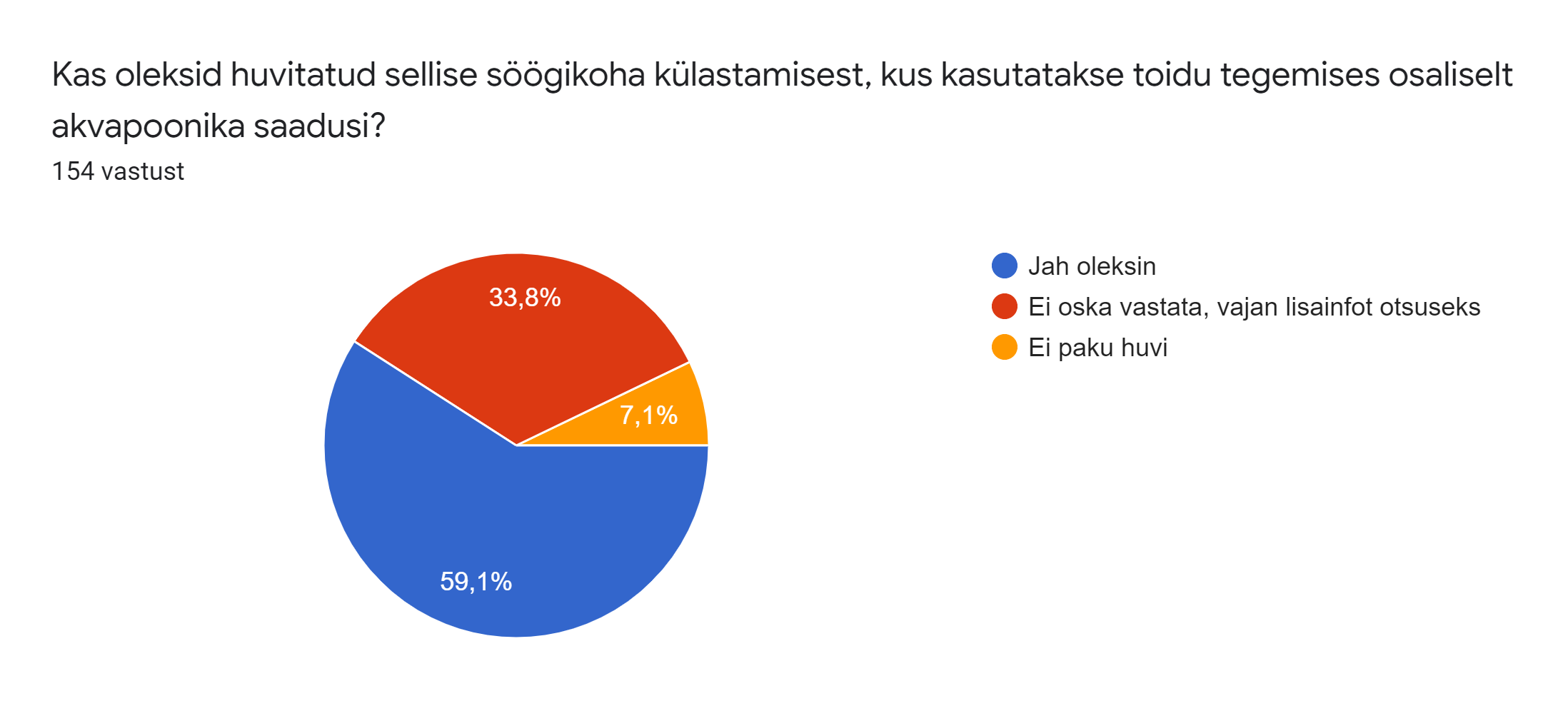 NOORED asukülla
18
2021
Küsitluse analüüs
Millest lähtutakse söögikoha valikus?
2021
NOORED asukülla
19
Putukasisaldusega toit?
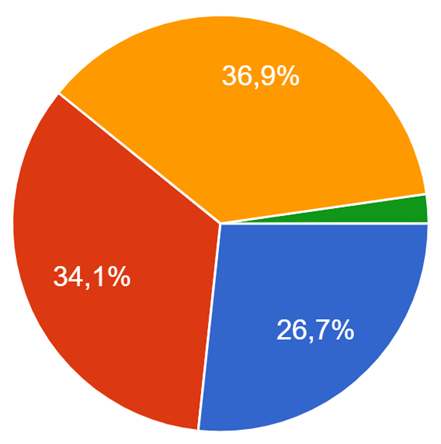 Küsitluse analüüs
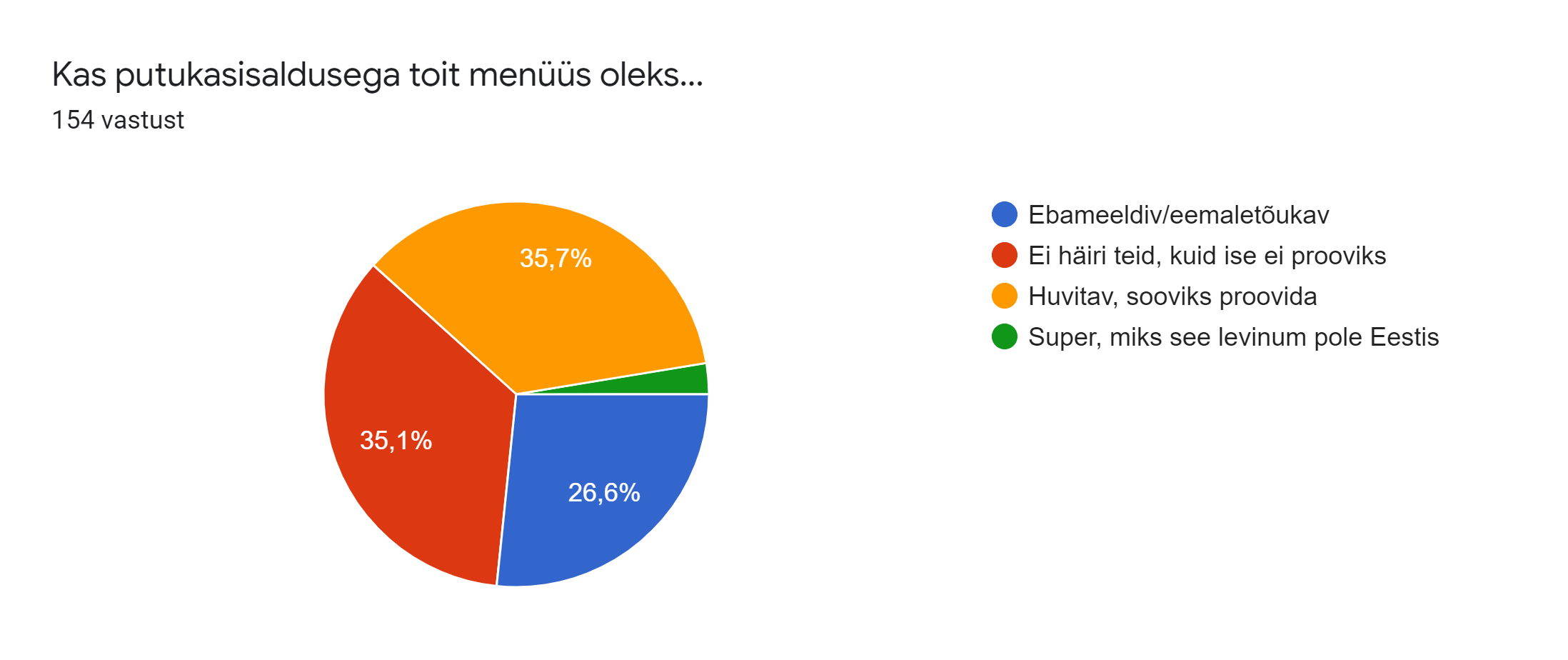 NOORED asukülla
20
2021
Asukoht
Posti 40a
Haapsalu, 90504 Lääne maakond
https://webcache.googleusercontent.com/search?q=cache:XXA3pH0scfkJ:https://www.kv.ee/aripind-haapsalu-haapsalu-linn-3039433.html+&cd=5&hl=et&ct=clnk&gl=ee
NOORED asukülla
2021
21
Restorani prototüüp
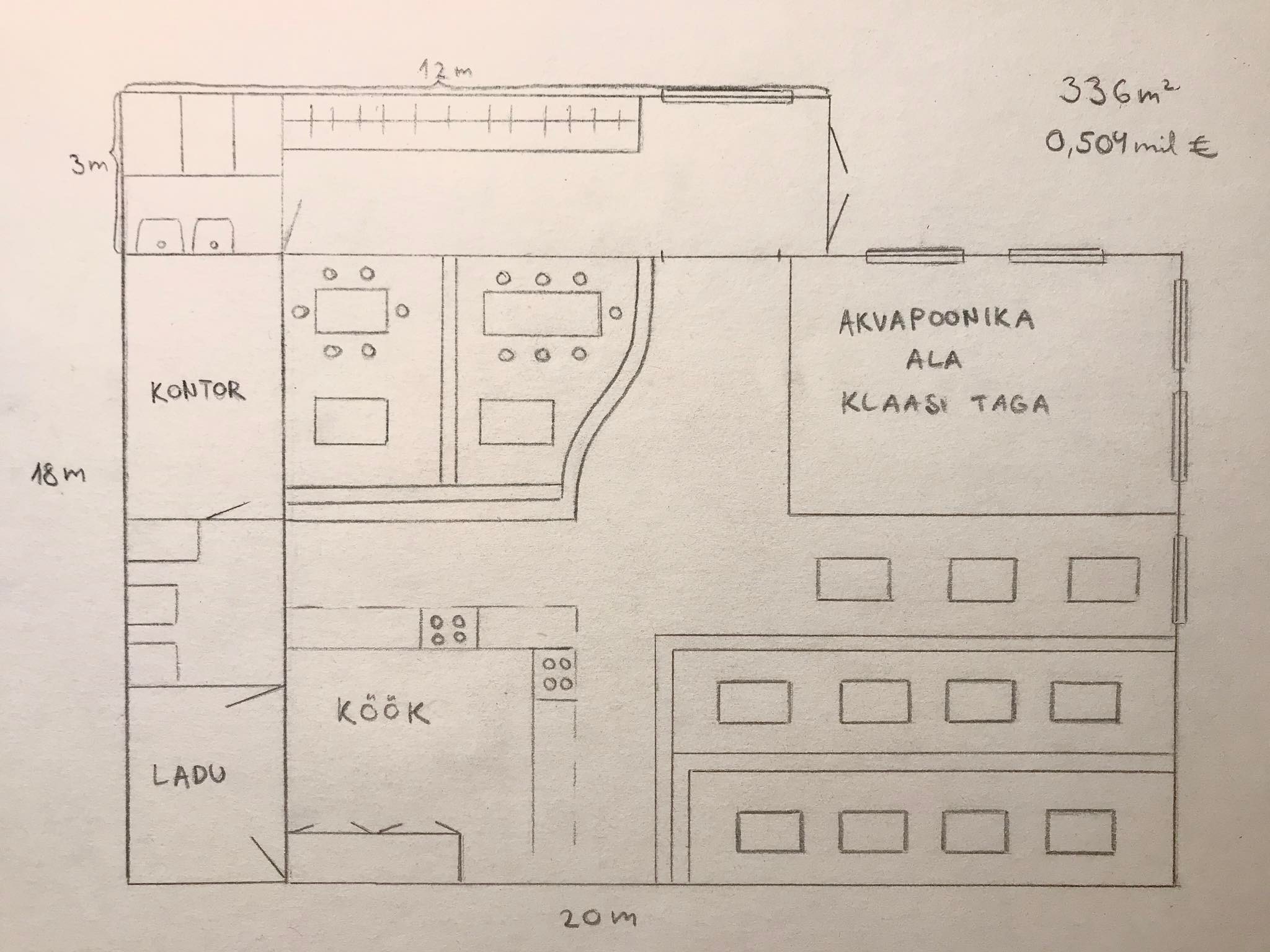 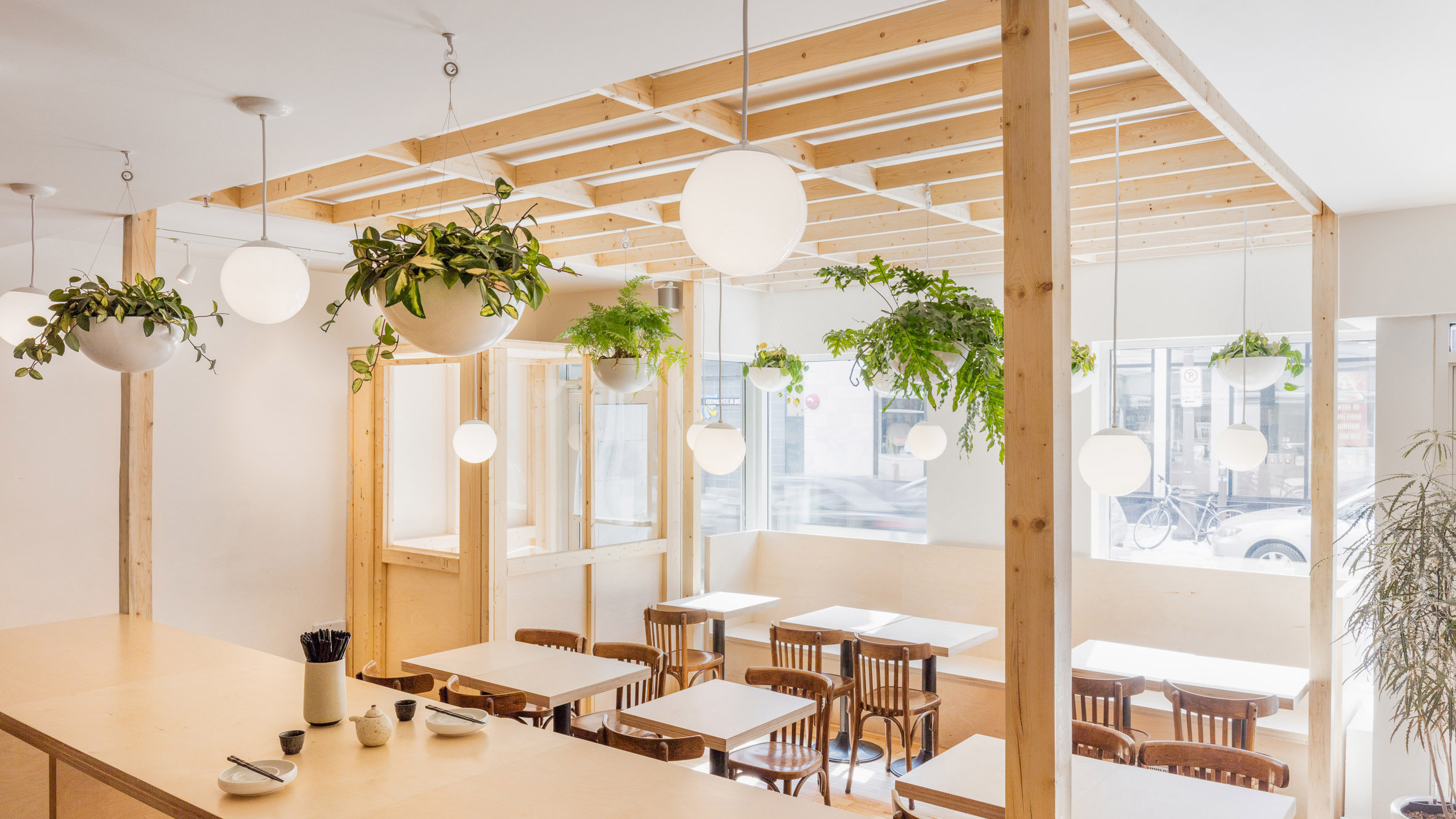 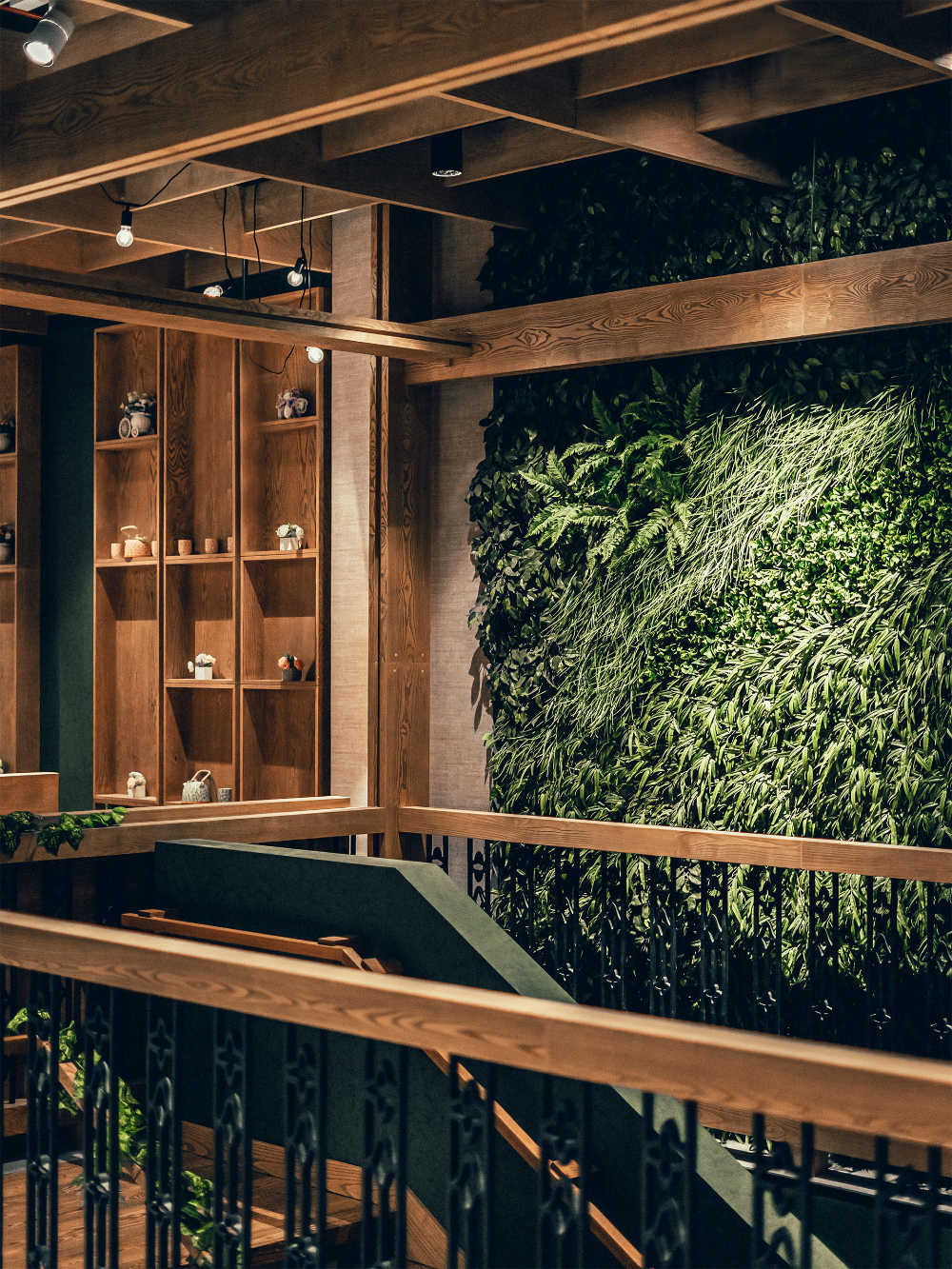 Restorani prototüüp
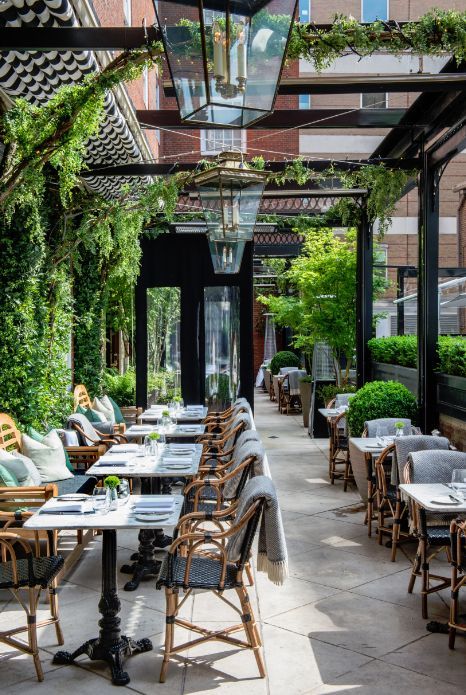 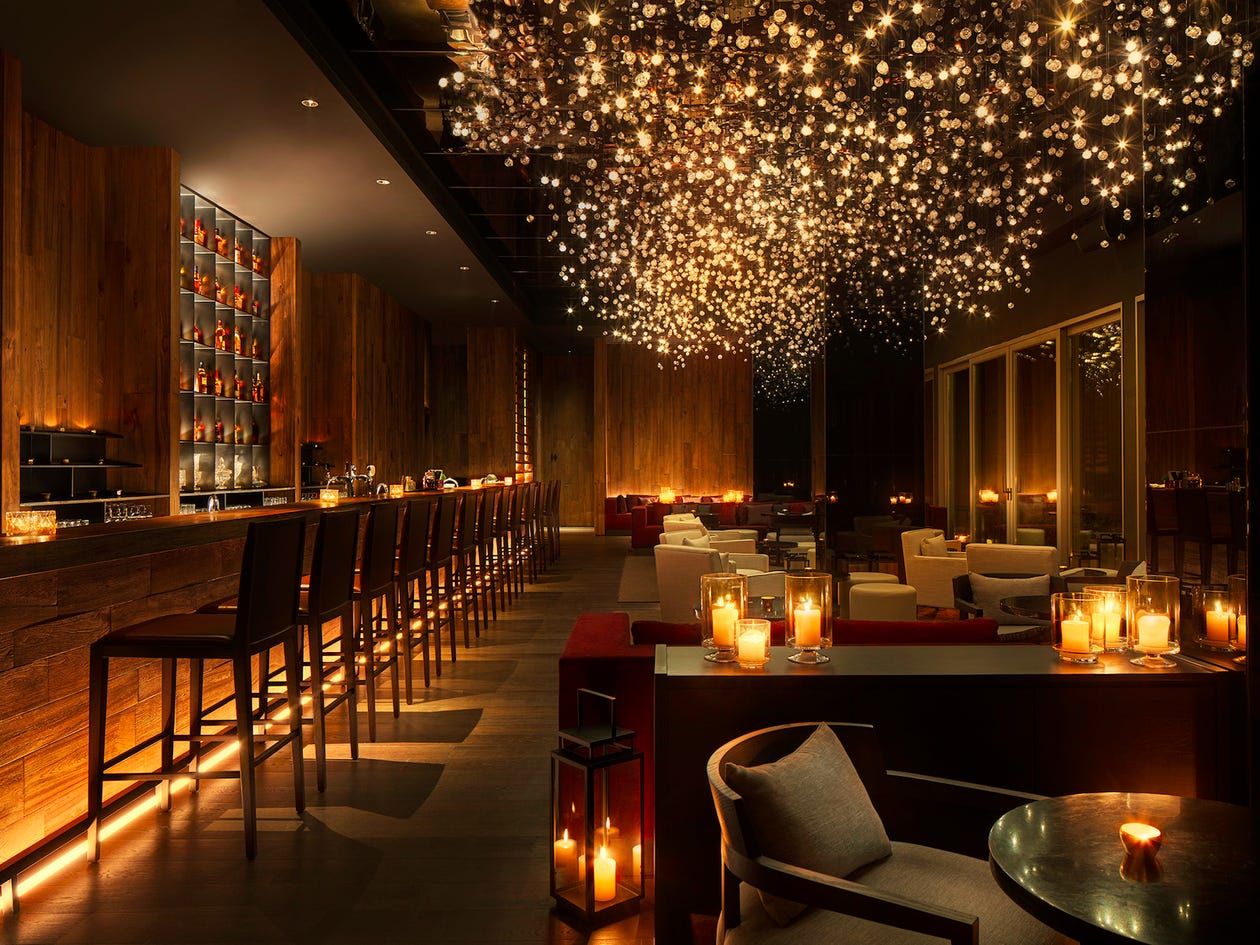 2021
NOORED asukülla
23
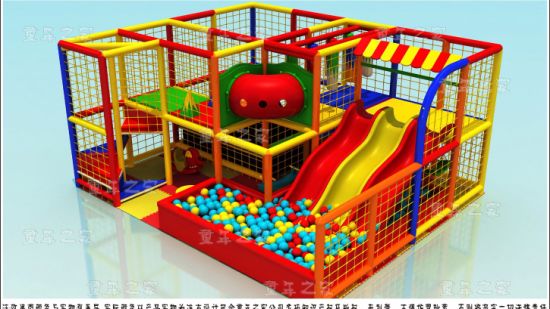 Restorani prototüüp
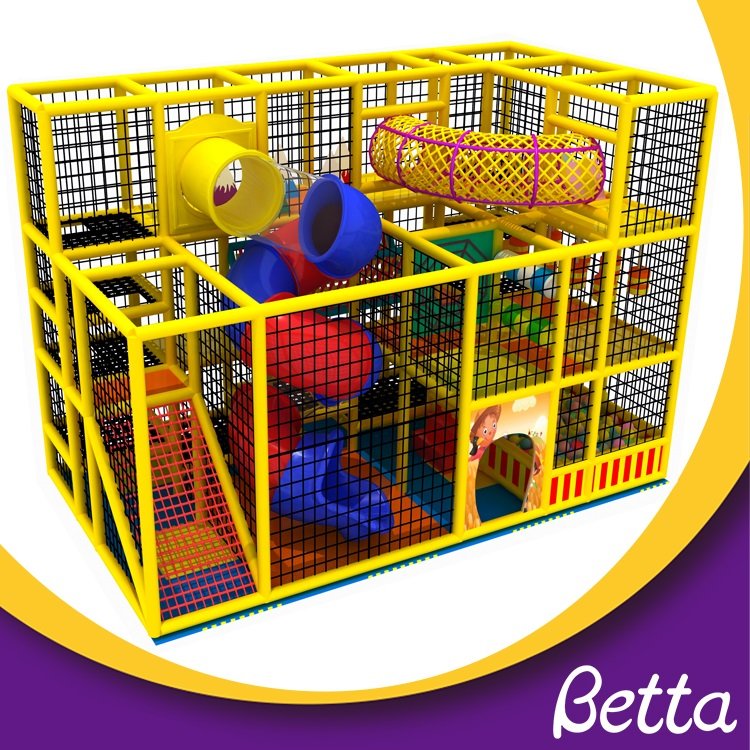 24
2021
NOORED asukülla
KoostööpartnerGreen bite
Müüksime letiääres Green Bite tooteid.
Looksime koostööna uusi tooteid.
Reklaamiksime restoranis Green Bite tooteid.
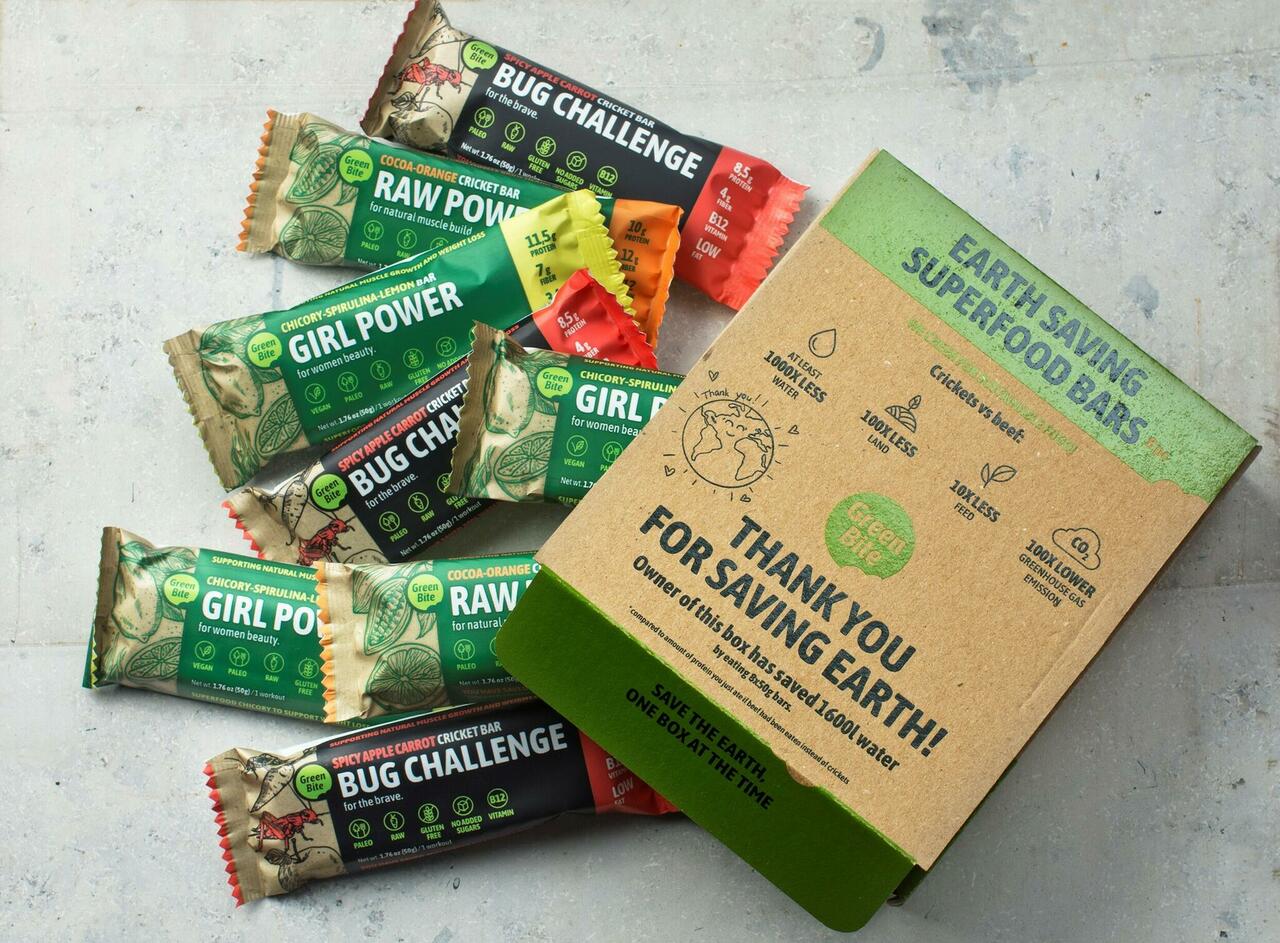 NOORED asukülla
2021
25
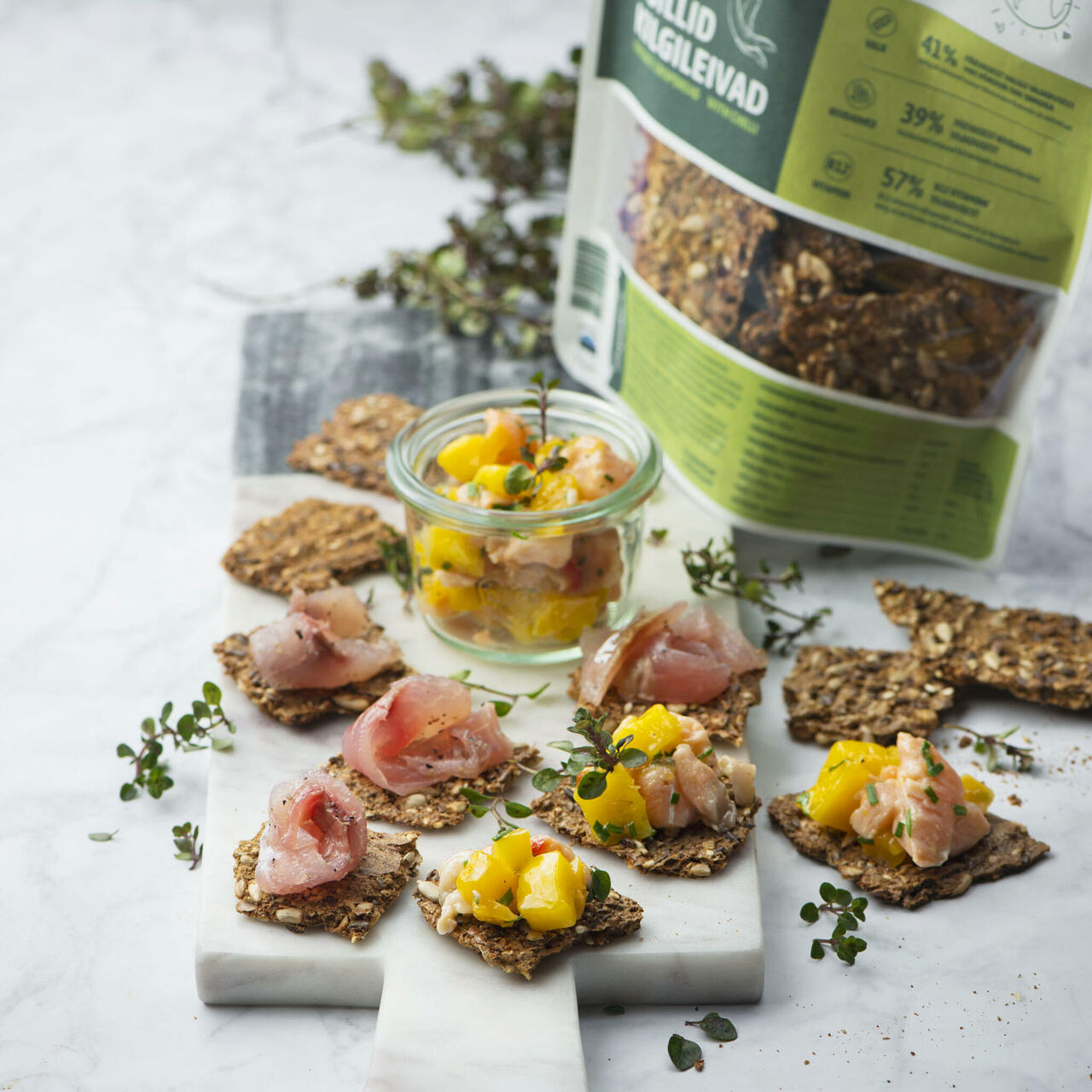 Green Bite
Pakuksime külastajatele n-ö eelleiva või -saia asemel hoopis kilgileibasid. Samuti oleks võimalik pakkuda neid ka kaetud suupistetena. Pakuksime kilgisnäkke salati garneeringuna või suupisteteks mõne roa kõrvale.
Menüü koostamisel oleme arvestanud nii allergiate, talumatustega kui ka taimetoidu olemasoluga.
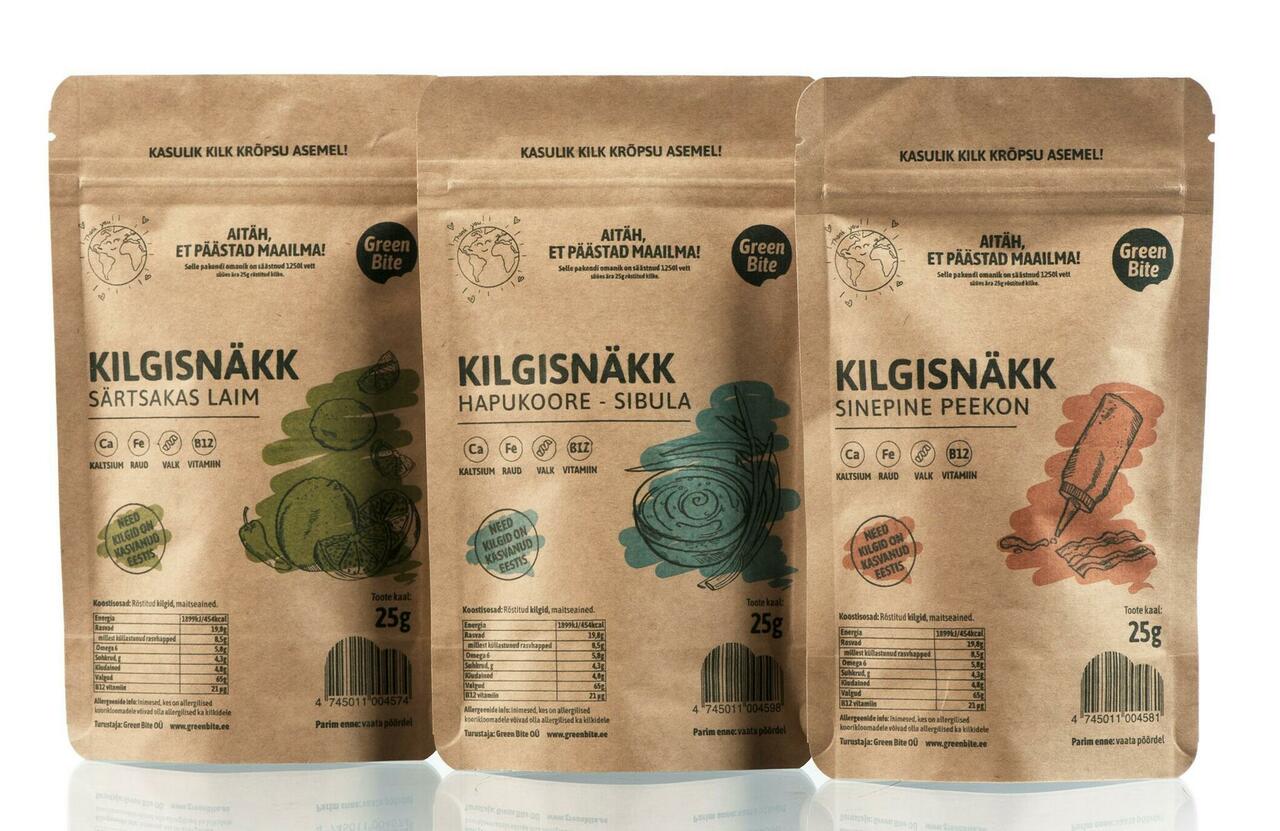 Restorani menüü
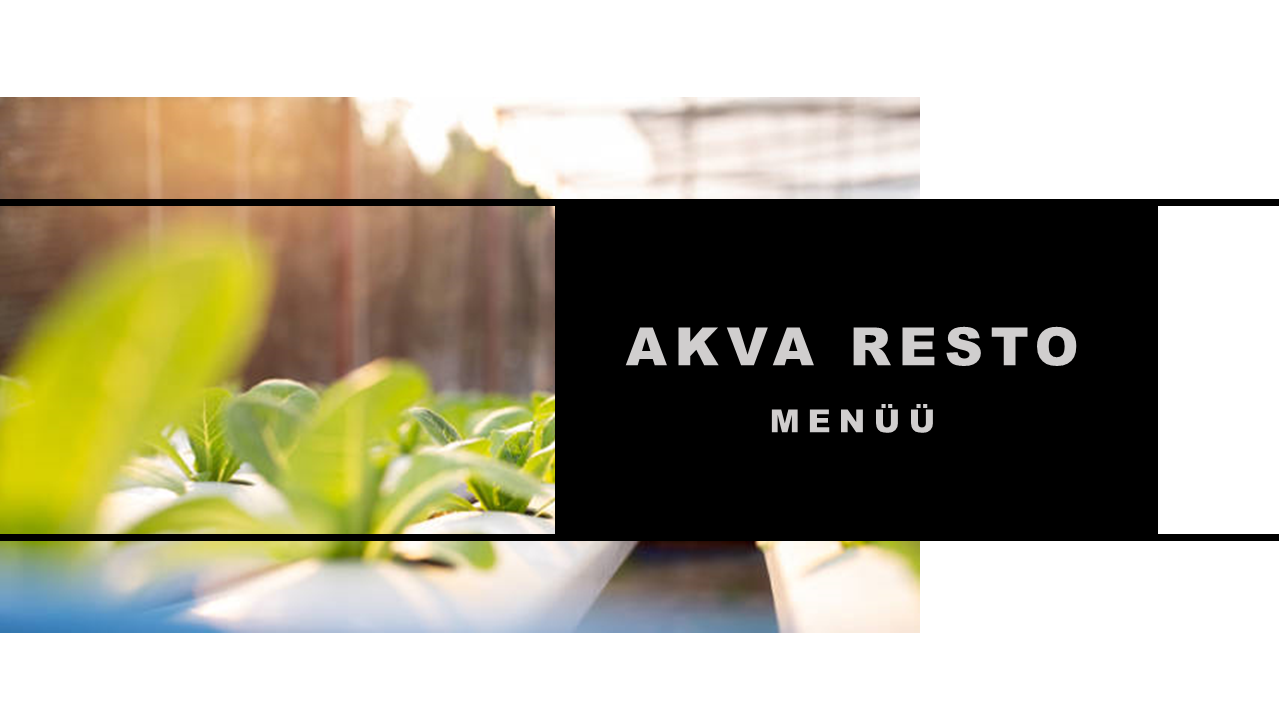 https://drive.google.com/drive/folders/1vUY3-rpVgGIFM7yOf3KXWsq1qJWqUkR1?usp=sharing
27
2021
NOORED asukülla
Uued töökohad
Kuupalk
Tunnipalk
Kokad 623 - 1 156 EUR
Koka-abid/Köögiabi 584 - 978 EUR
Peakokk 807 - 1 742 EUR 
Teenindajad 604 - 1 024 EUR 
Aquapoonika hooldaja - -
Restorani juhataja 1 500 EUR
*Talupidajad/Põllumehed
Kokad 6,7 - 8 EUR
Kokaabid/Köögiabi 4 - 6 EUR
Peakokk 4,8 - 10,4 EUR
Teenindajad/ baristad 7 EUR  abi 4 – 6 EUR.
Aquapoonika hooldaja - -
Restorani juhataja/ peakokk 6,2 - 12,4 EUR
*Talupidajad/Põllumehed
NOORED asukülla
2021
Arvatav maksumus
Restoraniga kaasnevad kulud
Kommunaalid. Vesi, elekter, prügi, taara.
Tööjõukulud.
Kord kvartalis veterinaarile ja toiduametile testide tegemine + nende külastus.
Tervisetõend ja hügieenitõend.
Tehnika, inventar (köök).
Tooraine/ kaup.
Väikesed lisatasud.
Reklaamvideo
https://youtu.be/ezpDwMma_Z0
31
2021
NOORED asukülla
Heategu maailmale
Akvapoonikal põhinevas põllumajanduses kasutatakse vähem kemikaale ja maaalalisi ressursse. 
Aitame kaasa maailma kliimaprobleemide vähenemisele ning toetame paremat tulevikku
Toetame kohalikke põllumehi ja aitame muuta Läänemaad ja Haapsalu veelgi atraktiivsemaks kohaks külastajatele, kes miks mitte võivad olla ka potentsiaalsed tulevased elanikud.
Maal elavate andekate noorte toetamine, tänu külastajatelt kogutud annetuste.
32
2021
NOORED asukülla
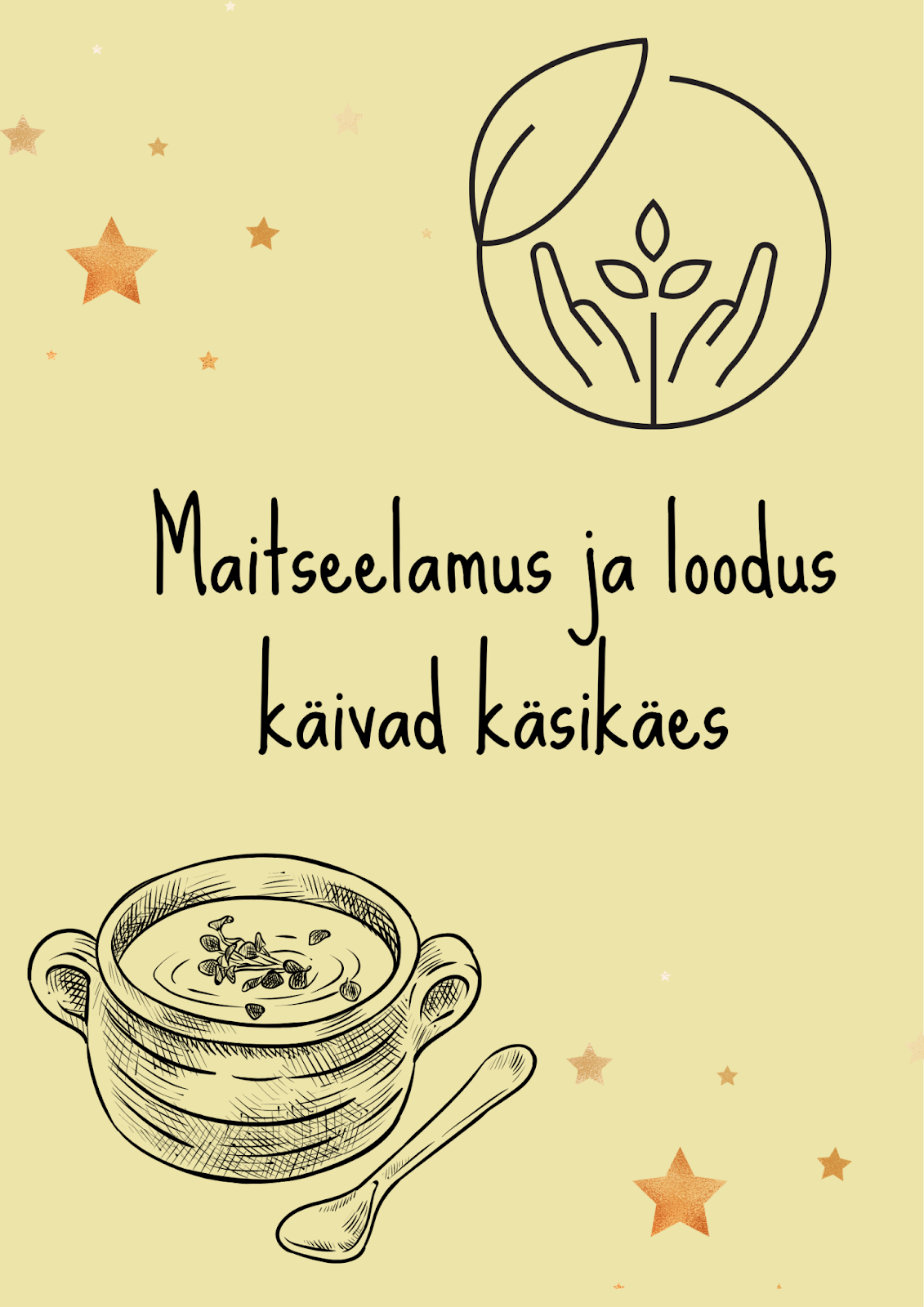 2021
NOORED asukülla
33
Tänan kuulamast!
34
2021
Noored asukülla
Kasutatud allikad
https://aquaponics.com/
https://www.nal.usda.gov/afsic/aquaponics
https://aquaponics.com/wp-content/uploads/articles/Aquaponics-Research-at-RMIT.pdf
https://www.harrisburgu.edu/news/publish-aquaponics-research/
35
2021
Noored asukülla